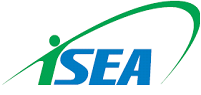 BỘ CÔNG THƯƠNG
CỤC KỸ THUẬT AN TOÀN VÀ MÔI TRƯỜNG CÔNG NGHIỆP
MỘT SỐ QUY ĐỊNH VỀ XỬ PHẠT VI PHẠM HÀNH CHÍNH TRONG LĨNH VỰC BẢO VỆ MÔI TRƯỜNG
ĐÀ NẴNG, 11 - 2023
NỘI DUNG TRÌNH BÀY:
Một số điểm mới về xử phạt VPHC trong lĩnh vực bảo vệ môi trường
Các quy định và nguyên tắc cơ bản
Các nội dung cần quan tâm
Thảo luận
PHẦN 1
MỘT SỐ ĐIỂM MỚI VỀ XỬ PHẠT VI PHẠM HÀNH CHÍNH
TRONG LĨNH VỰC BẢO VỆ MÔI TRƯỜNG
1. Căn cứ pháp luật
Luật Bảo vệ môi trường số 72/2020/QH14 được Quốc hội nước Cộng hòa xã hội chủ nghĩa Việt Nam khóa XIV, kỳ họp thứ 10 thông qua ngày 17 tháng 11 năm 2020 và bắt đầu có hiệu lực từ ngày 01 tháng 01 năm 2022 (Luật Bảo vệ môi trường 2020).
Căn cứ Nghị định số 06/2022/NĐ-CP ngày 07 tháng 01 năm 2022 của Chính phủ quy định giảm nhẹ phát thải khí nhà kính và bảo vệ tầng ô-dôn;
Căn cứ Nghị định số 08/2022/NĐ-CP ngày 10 tháng 01 năm 2022 của Chính phủ quy định chi tiết một số điều của Luật Bảo vệ môi trường;
PHẦN 1
MỘT SỐ ĐIỂM MỚI VỀ XỬ PHẠT VI PHẠM HÀNH CHÍNH
TRONG LĨNH VỰC BẢO VỆ MÔI TRƯỜNG
1. Căn cứ pháp luật
Thông tư số 01/2022/TT-BTNMT ngày 07 tháng 01 năm 2022 của Bộ Tài nguyên và Môi trường quy định chi tiết thi hành Luật Bảo vệ môi trường về ứng phó với biến đổi khí hậu;
Thông tư số 02/2022/TT-BTNMT ngày 10 tháng 01 năm 2022 của Bộ Tài nguyên và Môi trường quy định chi tiết thi hành một số điều của Luật Bảo vệ môi trường.
Nghị định số 45/2022/NĐ-CP ngày 07 tháng 7 năm 2022 của Chính phủ quy định về xử phạt vi phạm hành chính trong lĩnh vực bảo vệ môi trường, có hiệu lực thi hành từ ngày 25 tháng 8 năm 2022 (thay thế Nghị định số 155/2016/NĐ-CP ngày 18 tháng 11 năm 2016 và Nghị định số 55/2021/NĐ-CP ngày 24 tháng 5 năm 2021).
PHẦN 1
MỘT SỐ ĐIỂM MỚI VỀ XỬ PHẠT VI PHẠM HÀNH CHÍNH
TRONG LĨNH VỰC BẢO VỆ MÔI TRƯỜNG
2. Một số quy định mới tại Nghị định 45/2022/NĐ-CP
2.1. Bổ sung thêm một số hành vi vi phạm (chữ in đậm)
Các hành vi vi phạm các quy định về đăng ký môi trường, giấy phép môi trường, đánh giá tác động môi trường (Từ Điều 9 đến Điều 14).
Các hành vi gây ô nhiễm môi trường (Từ Điều 18 đến Điều 23).
Các hành vi vi phạm các quy định về quản lý chất thải (Từ Điều 24 đến Điều 27 về chất thải nói chung, Từ Điều 29 đến Điều 31 về CTNH).
Các hành vi vi phạm quy định về trách nhiệm tái chế, thu gom, xử lý chất thải của tổ chức, cá nhân sản xuất, nhập khẩu (Điều 32-33).
Các hành vi vi phạm quy định về bảo vệ môi trường của cơ sở sản xuất, kinh doanh và dịch vụ và khu công nghiệp, khu chế xuất, khu công nghệ cao và khu chức năng sản xuất công nghiệp của khu kinh tế, cụm công nghiệp, làng nghề ( Điều 15).
PHẦN 1
MỘT SỐ ĐIỂM MỚI VỀ XỬ PHẠT VI PHẠM HÀNH CHÍNH
TRONG LĨNH VỰC BẢO VỆ MÔI TRƯỜNG
2. Một số quy định mới tại Nghị định 45/2022/NĐ-CP
2.1. Bổ sung thêm một số hành vi vi phạm (chữ in đậm)
Các hành vi vi phạm các quy định về bảo vệ môi trường trong hoạt động nhập khẩu máy móc, thiết bị, phương tiện, nguyên liệu, phế liệu; nhập khẩu, phá dỡ tàu biển đã qua sử dụng; hoạt động lễ hội, du lịch và khai thác khoáng sản (Từ Điều 34 đến Điều 42).
Các hành vi vi phạm quy định về bảo vệ môi trường trong quản lý chất ô nhiễm khó phân hủy và nguyên liệu, nhiên liệu, vật liệu, sản phẩm, hàng hóa, thiết bị có chứa chất ô nhiễm khó phân hủy (Điều 28).
Các hành vi vi phạm các quy định về thực hiện phòng, chống, khắc phục ô nhiễm, suy thoái, sự cố chất thải; giảm nhẹ phát thải khí nhà kính, bảo vệ tầng ô-dôn (Từ Điều 45 đến Điều 46).
PHẦN 1
MỘT SỐ ĐIỂM MỚI VỀ XỬ PHẠT VI PHẠM HÀNH CHÍNH
TRONG LĨNH VỰC BẢO VỆ MÔI TRƯỜNG
2. Một số quy định mới tại Nghị định 45/2022/NĐ-CP
2.1. Bổ sung thêm một số hành vi vi phạm (chữ in đậm)
Các hành vi vi phạm về bảo tồn thiên nhiên và đa dạng sinh học bao gồm: các quy định về bảo vệ môi trường di sản thiên nhiên, chi trả dịch vụ hệ sinh thái tự nhiên, bảo tồn và phát triển bền vững các loài sinh vật, bảo tồn và phát triển bền vững tài nguyên di truyền (Từ Điều 47 đến Điều 54).
Các hành vi vi phạm các quy định về thực hiện quan trắc môi trường; quản lý thông tin, dữ liệu môi trường; cung cấp, công khai thông tin về môi trường; báo cáo công tác bảo vệ môi trường (Điều 16-17, Điều 43).
Các hành vi cản trở trong hoạt động quản lý nhà nước, thanh tra, kiểm tra, xử phạt vi phạm hành chính và các hành vi vi phạm quy định khác về bảo vệ môi trường được quy định cụ thể tại Chương II Nghị định này.
PHẦN 1
MỘT SỐ ĐIỂM MỚI VỀ XỬ PHẠT VI PHẠM HÀNH CHÍNH
TRONG LĨNH VỰC BẢO VỆ MÔI TRƯỜNG
2. Một số quy định mới tại Nghị định 45/2022/NĐ-CP
2.2. Về xử phạt
Giảm mức tiền phạt (đến 250.000 đồng) một số hành vi để có thể áp dụng phạt tại chỗ không cần lập biên bản (như vứt tàn thuốc, vệ sinh cá nhân không đúng nơi quy định).
Tăng mức xử phạt đối với nhóm hành vi cố tình xả trộm, xả lén, xả chất thải không qua xử lý ra ngoài môi trường, gây ô nhiễm môi trường đến mức tối đa (1 tỷ đồng đối với cá nhân, 2 tỷ đồng đối với tổ chức).
Áp dụng biện pháp xử phạt bổ sung tước quyền sử dụng giấy phép môi trường đối với một số hành vi vi phạm nghiêm trọng, có nguy cơ gây ô nhiễm môi trường cao.
PHẦN 1
MỘT SỐ ĐIỂM MỚI VỀ XỬ PHẠT VI PHẠM HÀNH CHÍNH
TRONG LĨNH VỰC BẢO VỆ MÔI TRƯỜNG
2. Một số quy định mới tại Nghị định 45/2022/NĐ-CP
2.2. Về xử phạt
Một số hành vi vi phạm hành chính có lộ trình áp dụng như: lắp đặt thiết bị quan trắc tự động, liên tục; trách nhiệm mở rộng của nhà sản xuất; các quy định về giảm nhẹ phát thải khí nhà kính và bảo vệ tầng ô dôn…
Bổ sung thẩm quyền xử phạt vi phạm hành chính cho một số lực lượng mới như: Kiểm ngư, Cảng vụ hàng không; Cục Quản lý môi trường Y tế, Thanh tra chuyên ngành công thương, Thanh tra chuyên ngành văn hóa, thể thao và du lịch.
Bổ sung trách nhiệm của Ban Quản lý các khu kinh tế, khu công nghiệp, khu chế xuất, khu công nghệ cao đối với thủ tục tước quyền sử dụng giấy phép, bị đình chỉ hoạt động có thời hạn, buộc di dời dự án, cơ sở.
PHẦN 2
CÁC QUY ĐỊNH VÀ NGUYÊN TẮC CƠ BẢN
1. Hình thức, mức xử phạt
Hình thức xử phạt chính:
	+ Cảnh cáo;
	+ Phạt tiền: Tối đa là 1 tỷ đối với cá nhân, 2 tỷ đối với tổ chức (mức quy định tại Nghị định áp dụng đối với cá nhân).
Hình thức phạt bổ sung:
	+ Tước quyền sử dụng giấy phép, đình chỉ hoạt động có thời hạn;
	+ Tịch thu tang vật, phương tiện vi phạm hành chính.
-	Buộc khắc phục hậu quả (14 hình thức).
PHẦN 2
CÁC QUY ĐỊNH VÀ NGUYÊN TẮC CƠ BẢN
2. ThờI hiệu xử phạt
Thời hiệu xử phạt là 02 năm.
Tùy từng hành vi, thời hiệu được tính từ thời điểm sau:
	+ Người có thẩm quyền thi hành công vụ phát hiện hành vi vi phạm (hành vi đang thực hiện);
	+ Tổ chức, cá nhân phải công khai thông tin hoặc phải nộp báo cáo định kỳ theo quy định (hành vi đang thực hiện);
	+ Lấy mẫu (hành vi đã kết thúc);
	+ Thực hiện xong hành vi vi phạm (hành vi đã kết thúc, VD: vứt rác, vệ sinh nơi công cộng).
PHẦN 2
CÁC QUY ĐỊNH VÀ NGUYÊN TẮC CƠ BẢN
3. Áp dụng QCVN và thông số môi trường để xử phạt
Áp dụng quy chuẩn quốc gia (QCVN), nếu có quy chuẩn địa phương (QCĐP) thì áp dụng QCĐP.
Số lần vượt quy chuẩn là giá trị cao nhất được xác định trên cơ sở lấy kết quả phân tích của một trong các thông số trong chất thải chia cho giá trị tối đa cho phép của thông số đó trong quy chuẩn.
Nếu đồng thời vi phạm xả thải các thông số môi trường thông thường và nguy hại thì chọn thông số có mức phạt cao nhất, nếu mức phạt bằng nhau thì chọn thông số nguy hại để xác định hành vi.
Các thông số khác trong cùng mẫu chất thải nếu vượt quy chuẩn sẽ bị phạt tăng thêm từ 10% đến 50%, nhưng không vượt quá mức phạt tối đa.
Nếu có nhiều điểm xả vượt quy chuẩn thì bị phạt theo từng điểm xả.
PHẦN 2
CÁC QUY ĐỊNH VÀ NGUYÊN TẮC CƠ BẢN
4. Sử dụng kết quả từ các thiết bị phát hiện vi phạm
Việc sử dụng thiết bị, phương tiện và kết quả thu được phải tuân thủ theo quy định của Chính phủ (Nghị định 135/2021/NĐ-CP).
Được sử dụng kết quả từ các cá nhân, tổ chức sau:
	+ Tổ chức được cấp giấy chứng nhận đủ điều kiện hoạt động dịch vụ quan trắc môi trường (VIMCERTS);
	+ Tổ chức giám định, kiểm định, quan trắc môi trường được cơ quan Nhà nước có thẩm quyền thành lập, có đủ năng lực thực hiện và được cơ quan có thẩm quyền chỉ định;
	+ Kết quả thu được bằng thiết bị, hệ thống quan trắc tự động, liên tục.
PHẦN 2
CÁC QUY ĐỊNH VÀ NGUYÊN TẮC CƠ BẢN
5. Nguyên tắc xác định hành vi vi phạm
Đối với các quy định phải thực hiện: Hành vi vi phạm có thể là không thực hiện, thực hiện không đúng, thực hiện không đầy đủ.
Đối với các quy định có thời hạn: Hành vi vi phạm có thể là không thực hiện, không đúng thời hạn.
Đối với các quy định về chất thải: Hành vi vi phạm là vượt quy chuẩn cho phép, mức độ vi phạm tùy thuộc vào lưu lượng xả thải.
Không hợp tác, gây khó khăn, cản trở hoạt động thanh tra, kiểm tra, xử phạt.
Về cơ bản, các hành vi phải đã hoặc đang được thực hiện trên thực tế, không nhất định phải có hậu quả của hành vi (phù hợp với nguyên tắc bảo vệ môi trường là ngăn ngừa). Nếu có hậu quả xảy ra, buộc phải khắc phục hậu quả hoặc tùy tính chất vụ việc, có thể truy cứu trách nhiệm hình sự.
PHẦN 2
CÁC QUY ĐỊNH VÀ NGUYÊN TẮC CƠ BẢN
6. Nguyên tắc xử phạt
Xác định được hành vi vi phạm có trong Nghị định quy định về xử phạt.
Xác định được hình thức và mức xử phạt.
Người có thẩm quyền xử phạt có trách nhiệm chứng minh vi phạm.
Cơ sở bị xử phạt có quyền chứng minh không vi phạm.
Đúng thẩm quyền.
PHẦN 2
CÁC QUY ĐỊNH VÀ NGUYÊN TẮC CƠ BẢN
6. Quy định pháp luật có liên quan
Luật Xử lý vi phạm hành chính và các văn bản hướng dẫn (để xác định nguyên tắc, hành vi, mức độ vi phạm, thẩm quyền, trình tự, thủ tục...).
Luật Thanh tra và các văn bản hướng dẫn (để xác định thẩm quyền, trình tự, thủ tục thanh tra nếu vi phạm được phát hiện thông qua hoạt động thanh tra).
Pháp luật chuyên ngành, bao gồm: Luật Bảo vệ môi trường và các văn bản hướng dẫn, Nghị định quy định về xử phạt hành chính trong lĩnh vực bảo vệ môi trường (để xác định hành vi vi phạm cụ thể và mức độ xử phạt, thẩm quyền xử phạt...).
Luật Khiếu nại (nếu phát hiện và/hoặc chứng minh quyết định xử phạt sai quy định); Luật Tố cáo (nếu phát hiện đoàn thanh tra, người có thẩm quyền xử phạt có dấu hiệu vi phạm pháp luật).
PHẦN 3
CÁC NỘI DUNG CẦN QUAN TÂM
1. Vi phạm các quy định về đăng ký môi trường (Điều 9, 14)
Có 02 đối tượng: Dự án, cơ sở phải lập ĐTM và không phải lập ĐTM.
Hành vi vi phạm:
	+ Không thực hiện, thực hiện không đúng, không đầy đủ cam kết;
	+ Không nộp hoặc nộp không đúng thời hạn đăng ký môi trường.
Mức phạt cao nhất là 30.000.000 đồng (tùy theo đối tượng và cấp phê duyệt ĐTM).
PHẦN 3
CÁC NỘI DUNG CẦN QUAN TÂM
2. Vi phạm các quy định về ĐTM (Điều 10, 13)
Có 02 đối tượng: ĐTM do UBND cấp tỉnh phê duyệt và ĐTM do Bộ TNMT phê duyệt.
Hành vi vi phạm:
	+ Không có, không công khai Báo cáo ĐTM;
	+ Không thông báo kết quả hoàn thành công trình bảo vệ môi trường;
	+ Không điều chỉnh dự án và báo cáo ĐTM phù hợp với Quyết định phê duyệt.
	+ Không thực hiện, thực hiện không đúng, thực hiện không đầy đủ các nội dung được phê duyệt trong Quyết định.
	+ Không thực hiện, thực hiện không đúng, thực hiện không đầy đủ việc xử lý chất thải, giảm thiểu tác động tiêu cực trong giai đoạn thi công.
Mức phạt cao nhất là 100.000.000 đồng (tùy theo cấp phê duyệt ĐTM).
PHẦN 3
CÁC NỘI DUNG CẦN QUAN TÂM
3. Vi phạm các quy định về Giấy phép môi trường (Điều 11, 12, 14)
Có 03 đối tượng: ĐTM do UBND cấp huyện, UBND cấp tỉnh và Bộ TNMT phê duyệt.
Hành vi vi phạm:
	+ Nộp hồ sơ cấp GPMT không đúng thời hạn, không báo cáo khi có thay đổi so với nội dung GPMT;
	+ Không có, không công khai GPMT;
	+ Không thực hiện, thực hiện không đúng, thực hiện không đầy đủ các nội dung được cấp phép.
	+ Không thực hiện, thực hiện không đúng, thực hiện không đầy đủ việc xử lý chất thải, giảm thiểu tác động tiêu cực trong giai đoạn vận hành.
Mức phạt cao nhất là 1.000.000.000 đồng (tùy theo cấp phê duyệt ĐTM).
PHẦN 3
CÁC NỘI DUNG CẦN QUAN TÂM
4. Vi phạm các quy định về quan trắc môi trường (Điều 16)
Có 02 đối tượng: Quan trắc tự động, liên tục và Quan trắc định kỳ. Quan trắc định kỳ chia thành 03 cấp phê duyệt (Huyện, Tỉnh, Bộ).
Hành vi vi phạm:
	+ Không lắp đặt; lắp đặt, vận hành không đúng thời hạn, không đầy đủ, không đảm bảo theo quy định; sử dụng, vận hành trang thiết bị không đảm bảo chất lượng.
	+ Không thực hiện, thực hiện không đúng, thực hiện không đầy đủ các nội dung quan trắc môi trường.
	+ Không bố trí sàn thao tác lấy mẫu.
Mức phạt cao nhất là 200.000.000 đồng.
PHẦN 3
CÁC NỘI DUNG CẦN QUAN TÂM
5. Vi phạm các quy định về xả thải (Điều 18-24)
Có 02 đối tượng: Nước thải và khí thải (thông số thông thường và nguy hại)
Hành vi vi phạm:
	+ Phạt cảnh cáo nếu thải vượt dưới 10% so với QCVN.
	+ Phạt tiền nếu thải vượt từ 10% trở lên so với QCVN hoặc dưới 10% nhưng tái phạm.
	+ Mức phạt tăng theo lưu lượng xả thải đối với mỗi khung vượt QCVN.
Mức phạt cao nhất là 1.000.000.000 đồng.
Phạt bổ sung: Đình chỉ hoạt động, tước GPMT có thời hạn, buộc khắc phục hậu quả.
PHẦN 3
CÁC NỘI DUNG CẦN QUAN TÂM
6. Vi phạm các quy định về chất thải rắn thông thường (Điều 26)
Có 03 đối tượng: CTR sinh hoạt và CTRCN thông thường.
Hành vi vi phạm:
	+ Không phân loại tại nguồn; không lưu giữ riêng; lưu giữ không đúng quy định; không ký hợp đồng thu gom, vận chuyển; không có biên bản bàn giao chất thải.
	+ Tự tái chế, xử lý, đồng xử lý gây ô nhiễm môi trường.
Mức phạt cao nhất là 50.000.000 đồng.
PHẦN 3
CÁC NỘI DUNG CẦN QUAN TÂM
7. Vi phạm các quy định về các chất ô nhiễm khó phân hủy (Điều 28)
Có 02 đối tượng: Chất ô nhiễm khó phân hủy (POP) và nguyên liệu, nhiên liệu, vật liệu, sản phẩm, hàng hóa có chứa POP .
Hành vi vi phạm:
	+ Không gửi văn bản thông báo kết quả đánh giá sự phù hợp, tên, khối lượng trước khi đưa ra thị trường hoặc nhập khẩu;
	+ Không thực hiện, thực hiện không đúng, không đầy đủ các quy định về dán nhãn, công bố thông tin, thu gom, lưu giữ, tiêu hủy.
Mức phạt cao nhất là 1.000.000.000 đồng.
PHẦN 3
CÁC NỘI DUNG CẦN QUAN TÂM
8. Vi phạm các quy định về chất thải nguy hại (Điều 29-31)
Hành vi vi phạm:
	+ Không báo cáo việc lưu giữ CTNH; không lưu giữ chứng từ CTNH;
	+ Không ký hợp đồng hoặc lưu giữ, vận chuyển, chuyển giao, xử lý không đúng quy định;
	+ Không phân định, phân loại hoặc để lẫn CTNH; không khai báo hoặc khai báo không đúng khối lượng CTNH;
	+ Tự tái sử dụng, tái chế, xử lý, đồng xử lý, chôn lấp, đổ thải, xuất khẩu trái phép.
Mức phạt cao nhất là 1.000.000.000 đồng.
PHẦN 3
CÁC NỘI DUNG CẦN QUAN TÂM
9. Vi phạm các quy định về trách nhiệm tái chế (Điều 32)
Hành vi vi phạm:
	+ Không công khai hoặc công khai không đầy đủ về sản phẩm, bao bì;
	+ Kê khai không đúng, không đầy đủ kế hoạch tái chế, số tiền phải đóng góp và kết quả tái chế;
	+ Không đạt tỷ lệ và quy cách tái chế bắt buộc;
	+ Đóng góp tiền hỗ trợ tái chế quá thời hạn;
	+ Tự thực hiện tái chế hoặc ký hợp đồng, ủy quyền tái chế cho đơn vị không đủ điều kiện.
Mức phạt cao nhất là 1.000.000.000 đồng.
PHẦN 3
CÁC NỘI DUNG CẦN QUAN TÂM
10. Vi phạm các quy định về trách nhiệm xử lý chất thải (Điều 32)
Hành vi vi phạm:
	+ Không công khai hoặc công khai không đầy đủ về sản phẩm, bao bì;
	+ Kê khai không đúng, không đầy đủ số tiền phải đóng góp;
	+ Đóng góp tiền hỗ trợ tái chế quá thời hạn;
	+ Tự thực hiện tái chế hoặc ký hợp đồng, ủy quyền tái chế cho đơn vị không đủ điều kiện.
Mức phạt cao nhất là 1.000.000.000 đồng.
PHẦN 3
CÁC NỘI DUNG CẦN QUAN TÂM
11. Vi phạm các quy định về thông tin, báo cáo (Điều 43)
Hành vi vi phạm:
	+ Không lập báo cáo, báo cáo không đúng, báo cáo không đầy đủ, không gửi báo cáo công tác BVMT;
	+ Cản trở, không cung cấp thông tin, dữ liệu môi trường hoặc cung cấp không đúng, không đầy đủ;
	+ Không công khai thông tin, kết quả quan trắc môi trường.
-	Mức phạt cao nhất là 150.000.000 đồng.
PHẦN 3
CÁC NỘI DUNG CẦN QUAN TÂM
12. Vi phạm các quy định về phát thải KNK (Điều 45)
Hành vi vi phạm:
	+ Không lập, không nộp, cung cấp thông tin không đúng, không đầy đủ trong báo cáo kiểm kê KNK, báo cáo mức giảm phát thải KNK;
	+ Thẩm định báo cáo không đúng lĩnh vực;
	-	Mức phạt cao nhất là 50.000.000 đồng.
PHẦN 3
CÁC NỘI DUNG CẦN QUAN TÂM
13. Vi phạm các quy định về bảo vệ tầng ô dôn (Điều 46)
Hành vi vi phạm:
	+ Không đăng ký sử dụng, không xây dựng lộ trình thay thế, loại bỏ các chất được kiểm soát;
	+ Không lập, không nộp, cung cấp thông tin không đúng, không đầy đủ báo cáo sử dụng các chất được kiểm soát;
	+ Thu gom, vận chuyển, lưu giữ các chất được kiểm soát không đúng quy định.
-	Mức phạt cao nhất là 300.000.000 đồng.
TRÂN TRỌNG CẢM ƠN!
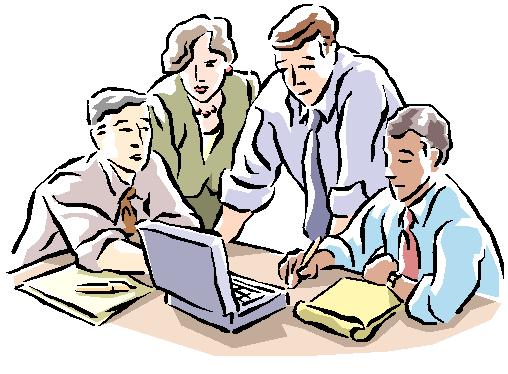